しょだいきょうかいが　あらかじめ　みた　こと
しと  1:14
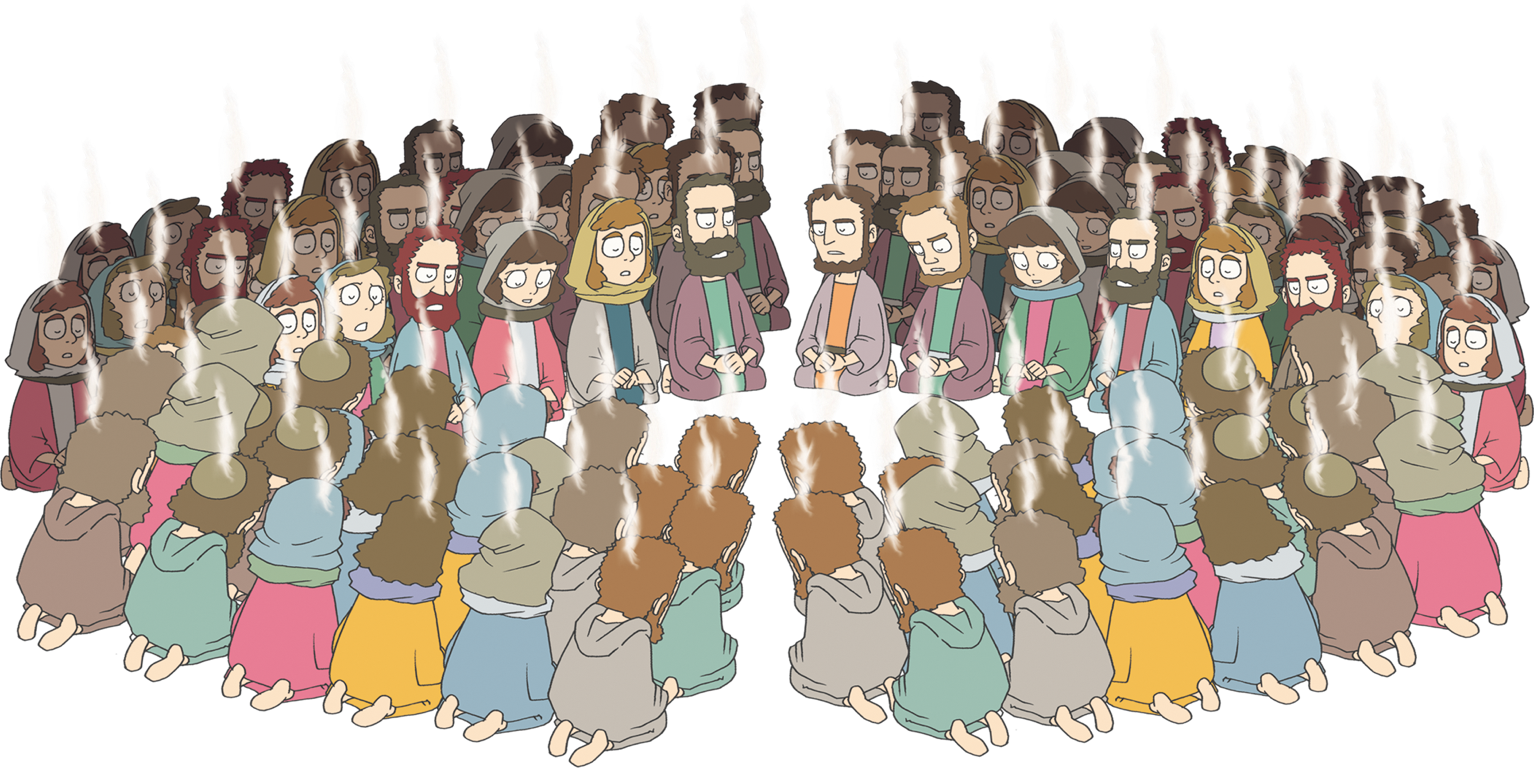 わたしの　なやみ
  - みことばが　こくいん　されれば　
　　こたえが　みえる！
どんな　もんだいでも　
　　　　　　　　　　　5かくしん
わたしの みぶん けんい
　　　　　 (Trinity)
こたえを　うけつづける 
　　　　　　　　　　62せいかつ
10おくぎを ととのえる　
　　　　　　　　　　チャンス
こたえを　うけて　
　　　かくにんする　きょうかい
ゆれない 10どだい
まちがった　ながれを　かえる 9ながれ
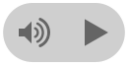 1. イエスがキリスト – マタイ16:13-20
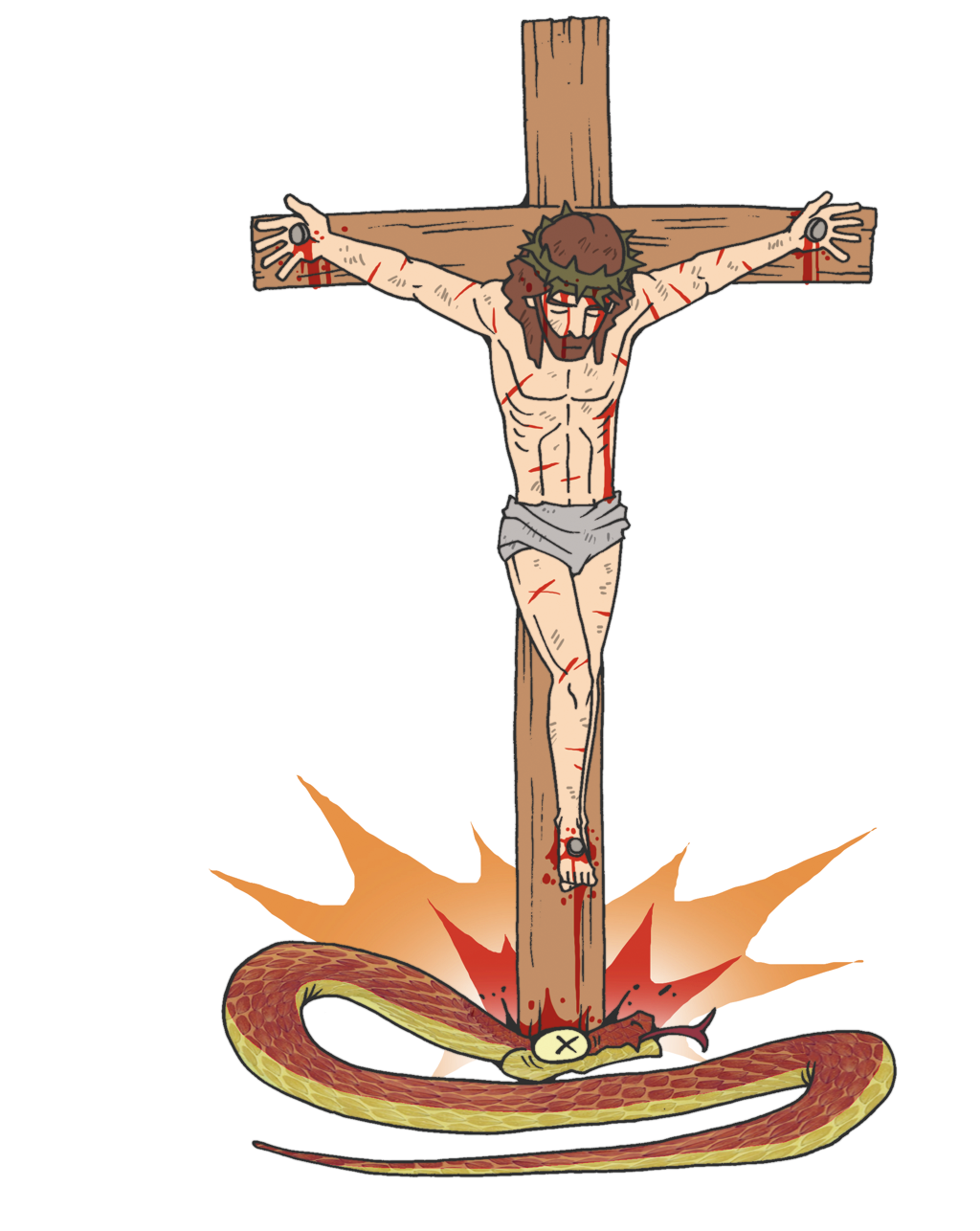 いわ
ハデスの　もんに　かつ
てんごくの　かぎ
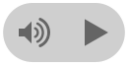 2. へんぼうざんの　けいやく 　　　            – マタイ 17:1-9
モーセ
エリヤ
キリスト
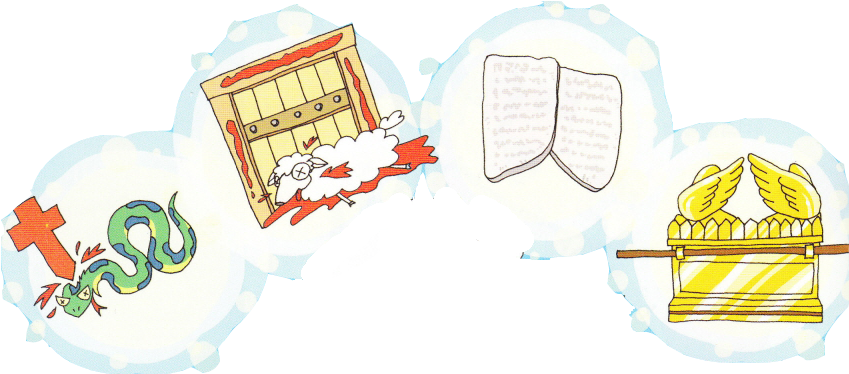 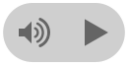 3. カルバリのおかの　けいやく　　　　　　　　　　　– マタイ28:1 - 20
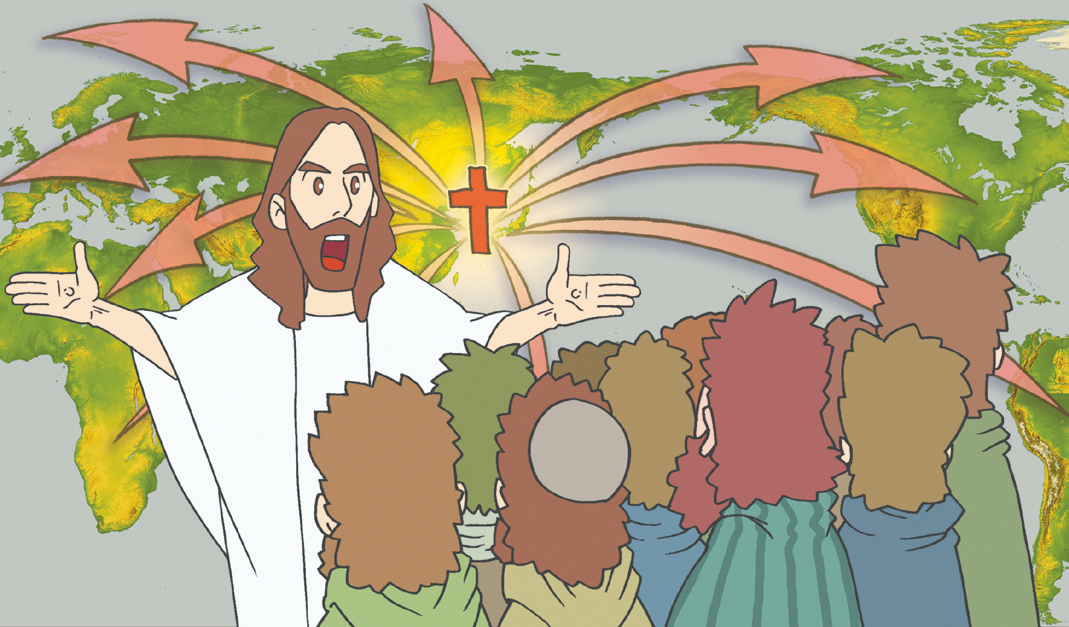 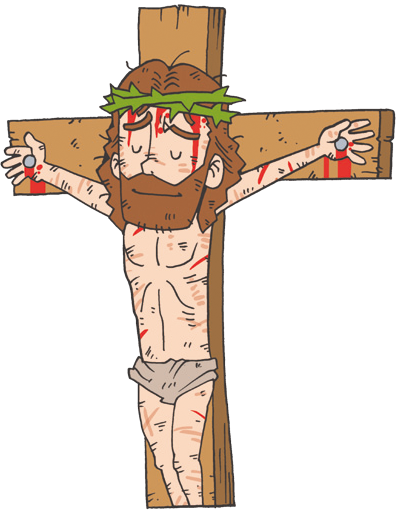 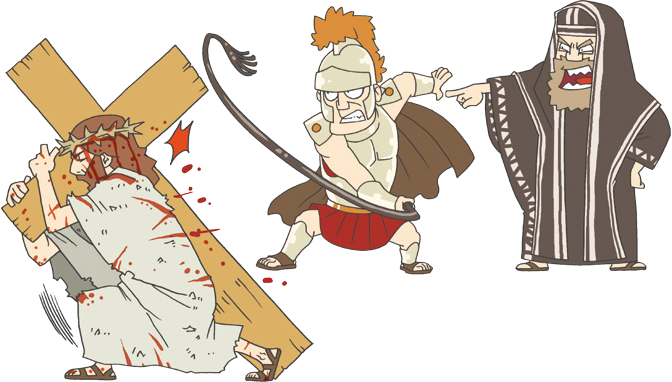 せいしょてき　
　　　しょうこ
かがくてき
　　　しょうこ
しゅうまつろんてき
　　　　　しょうこ
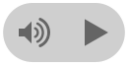 4. ガリラヤの　けいやく　　　　　　　　　　– ヨハネ 21:15-18
あいしますか?
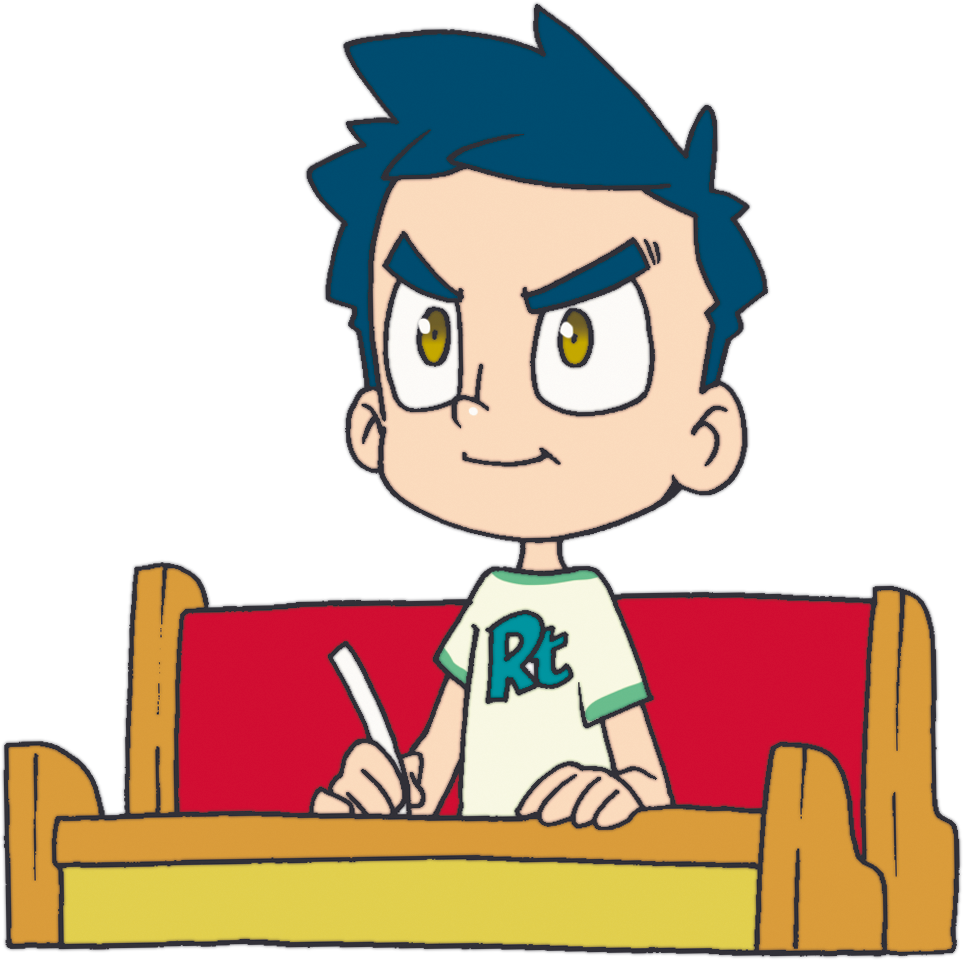 わたしの　ひつじを　
　かいなさい
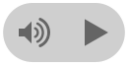 5. オリーブやまの　けいやく
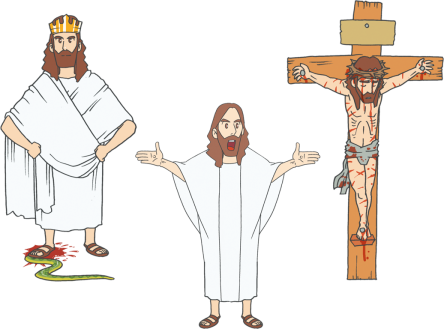 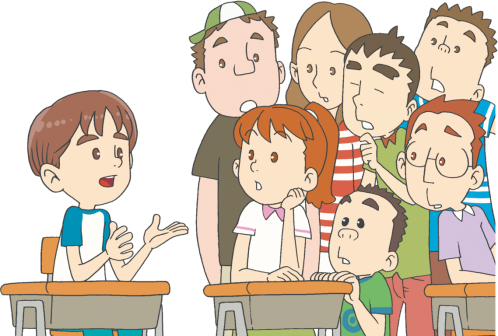 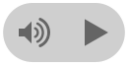 6. マルコのおくじょうのまの　　　けいやく
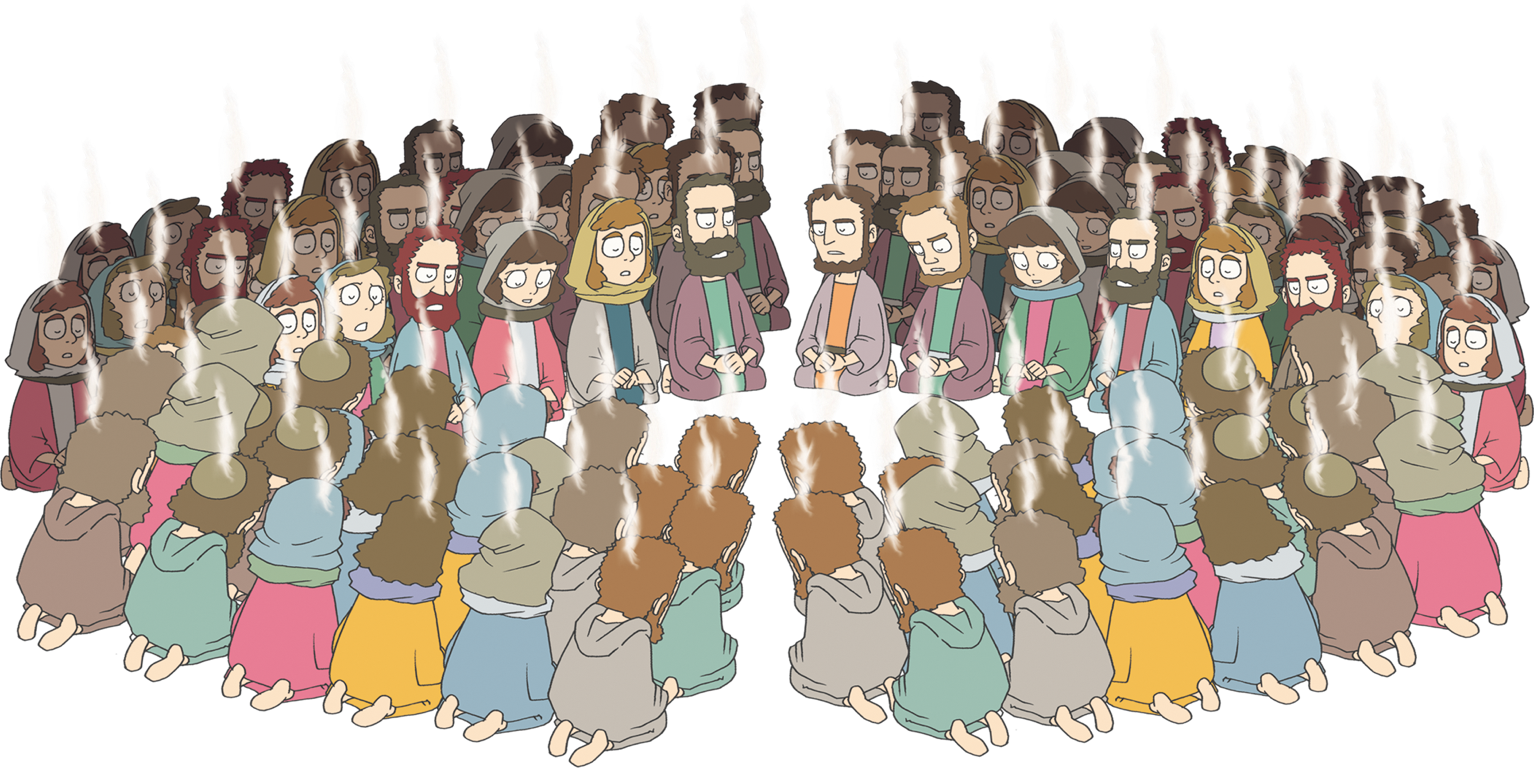 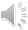 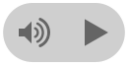 みことば　もくそう= せいじつ　みことば + いのりの　てちょう
れいてき　サミット – いのりの　なかで　
　　　　　　　　　　　　べんきょうしよう!
ぎのう　サミット – みことばの　なかで　
　　　　　　　　　　　タラントを　みつけよう!
ぶんか　サミット – ちからを　もって　
　　　　　　　　　　　　よのなかに　でていこう!
を
し
て
こく　いん　し　よう
フォーラム
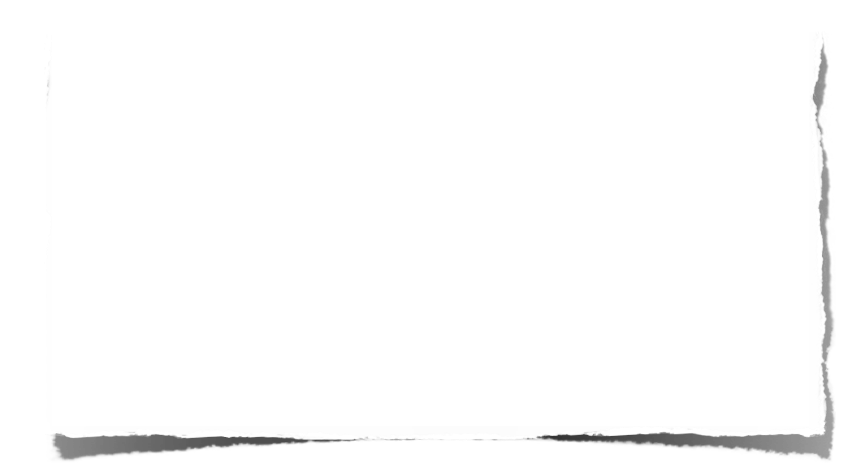 みことば　–　しょだいきょうかいが　あらかじめ　
みた　ことに　ついて　フォーラムしよう
じっせん　–　みことばを　にぎって　わたしが　
じっせん　することに　ついて　フォーラムしよう
いのり　ｰ　かみさまに　いのりぶんを　かこう！